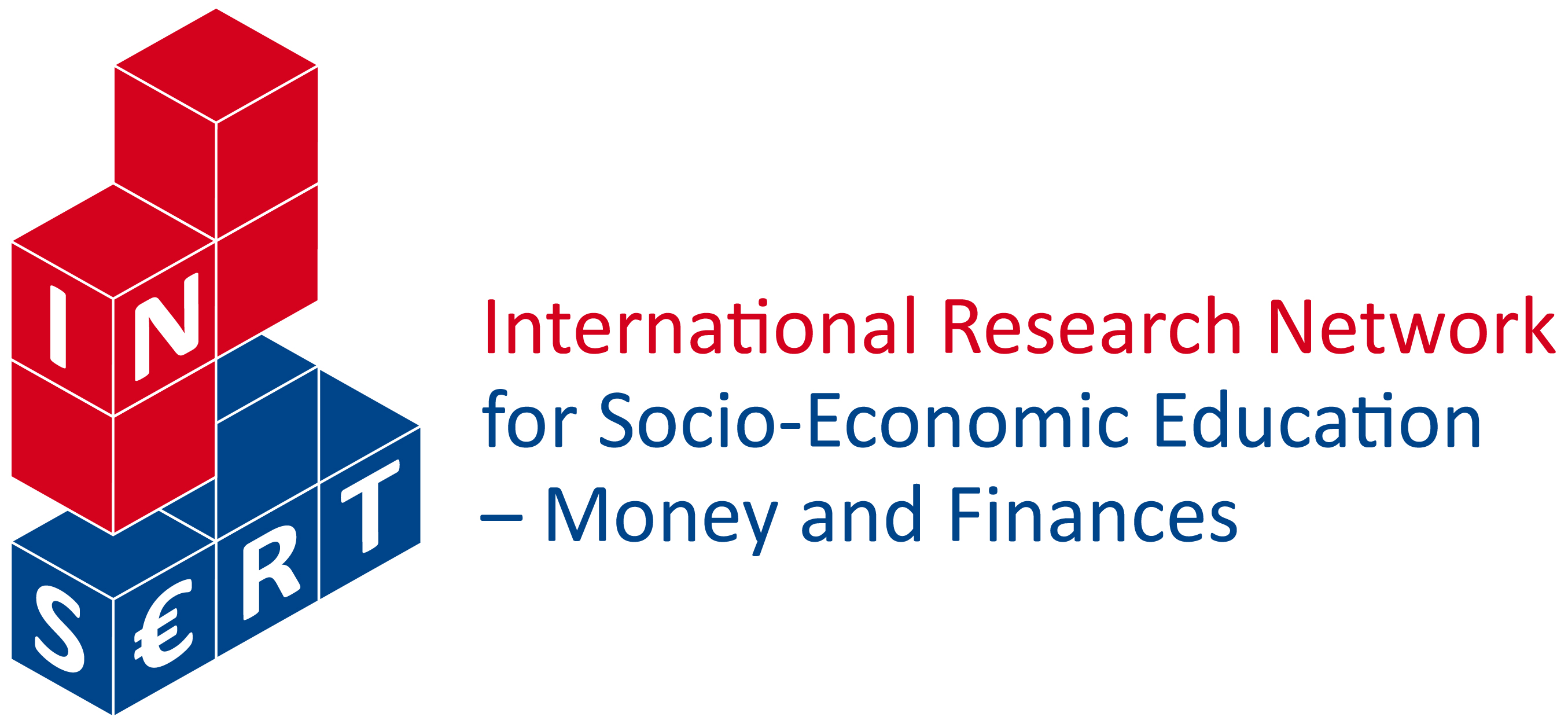 Reihe: Unterrichtsbeispiele zur sozioökonomischen Bildung
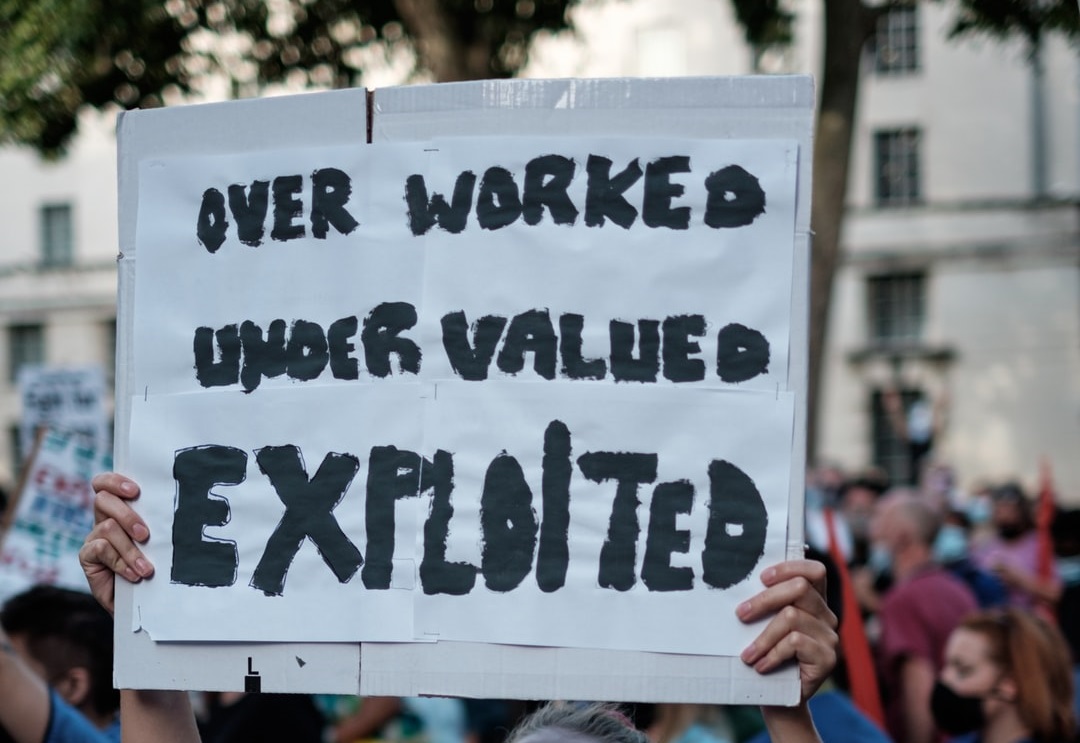 Andere Arbeit, anderer Wert?
Geschlechterbezogene Disparitäten
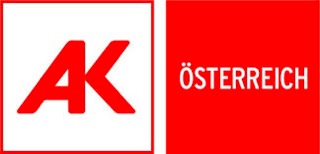 gefördert von
2
Haben Frauen in der Arbeitswelt tatsächlich weniger Chancen als Männer?
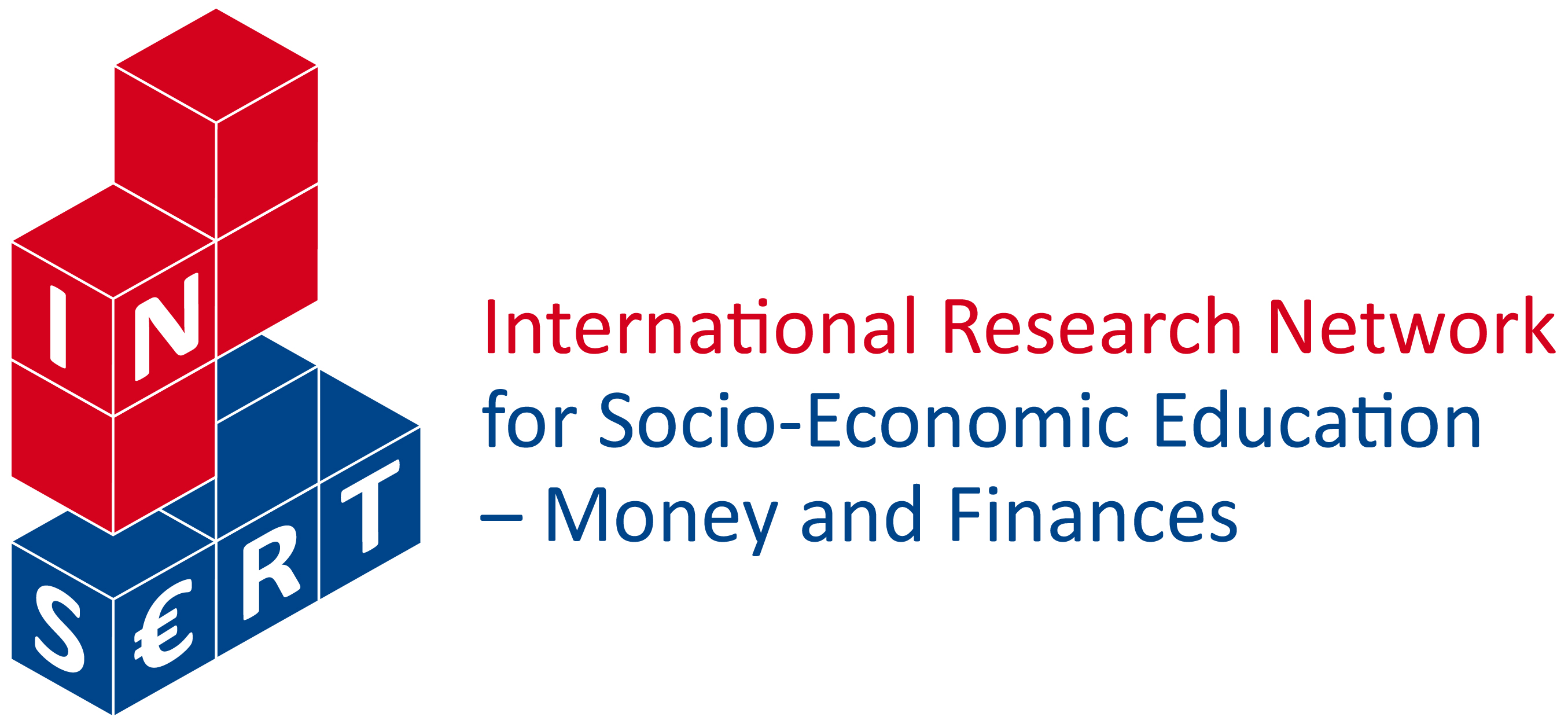 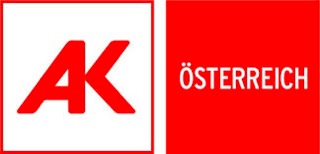 gefördert von
3
Tik-Tok-Video
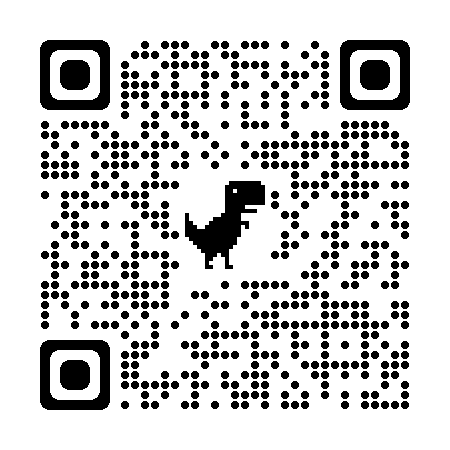 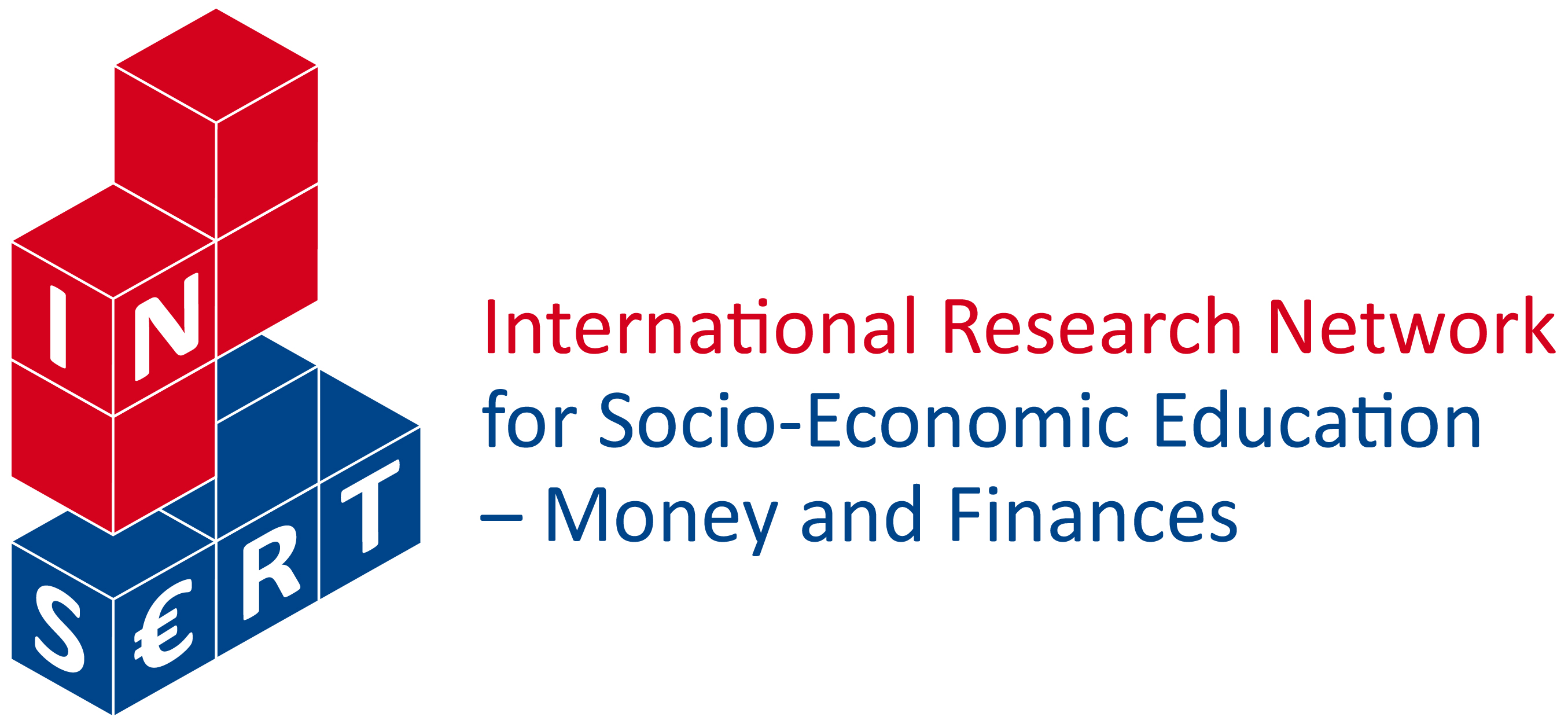 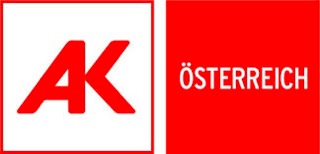 gefördert von
4
Dein Kommentar zum Video
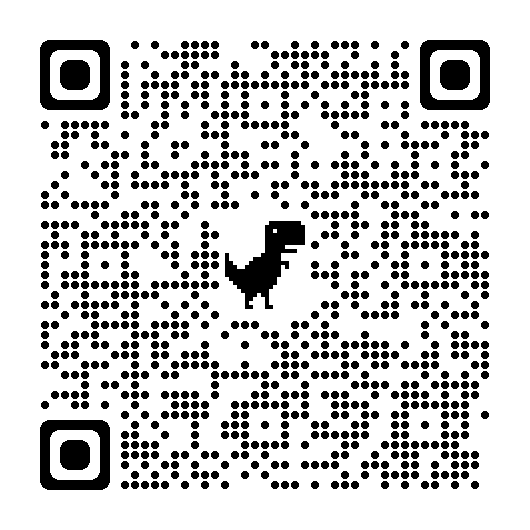 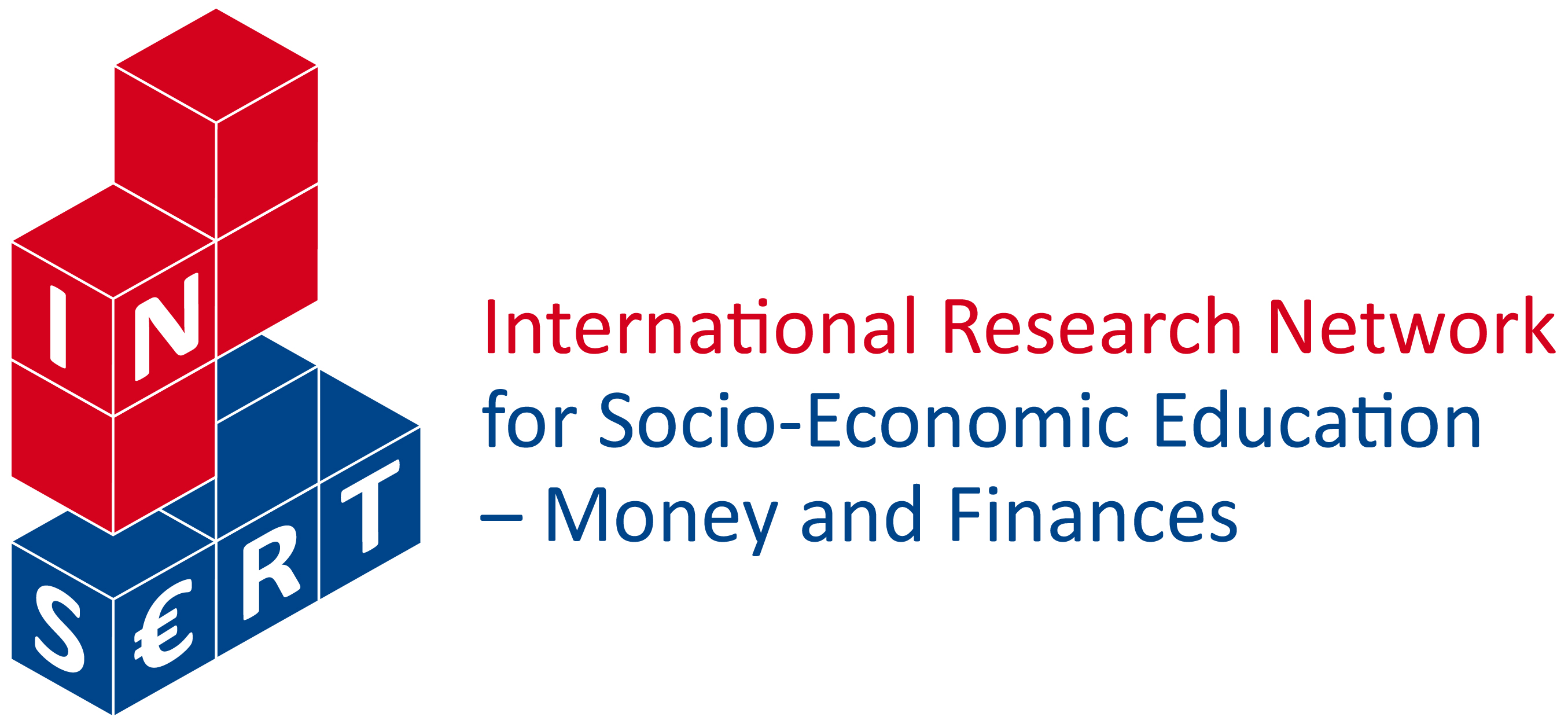 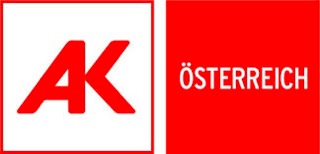 gefördert von
5
Haben Frauen in der Arbeitswelt tatsächlich die gleichen Chancen wie Männer?
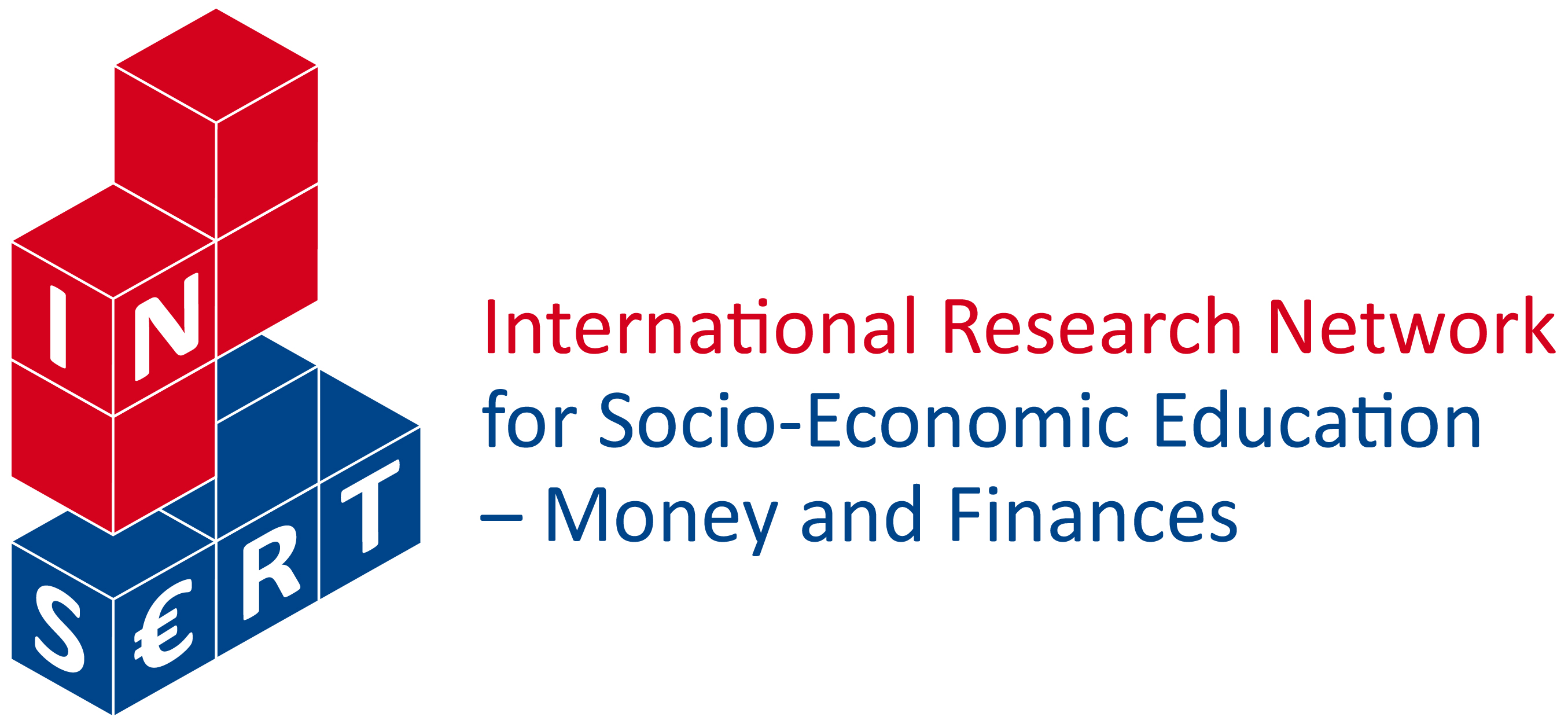 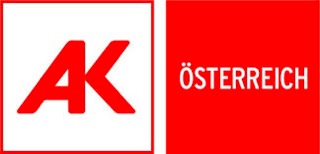 gefördert von
Privilege Walk
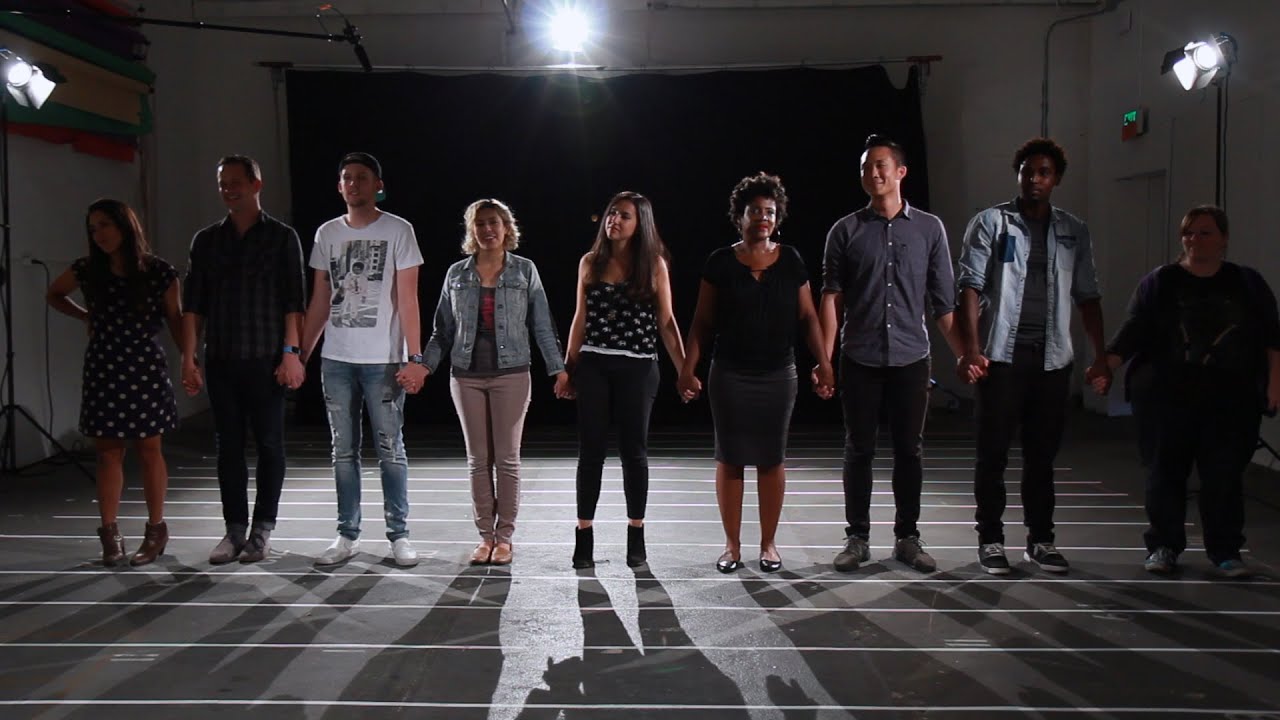 Quelle: https://www.youtube.com/watch?v=hD5f8GuNuGQ (20.10.2023)
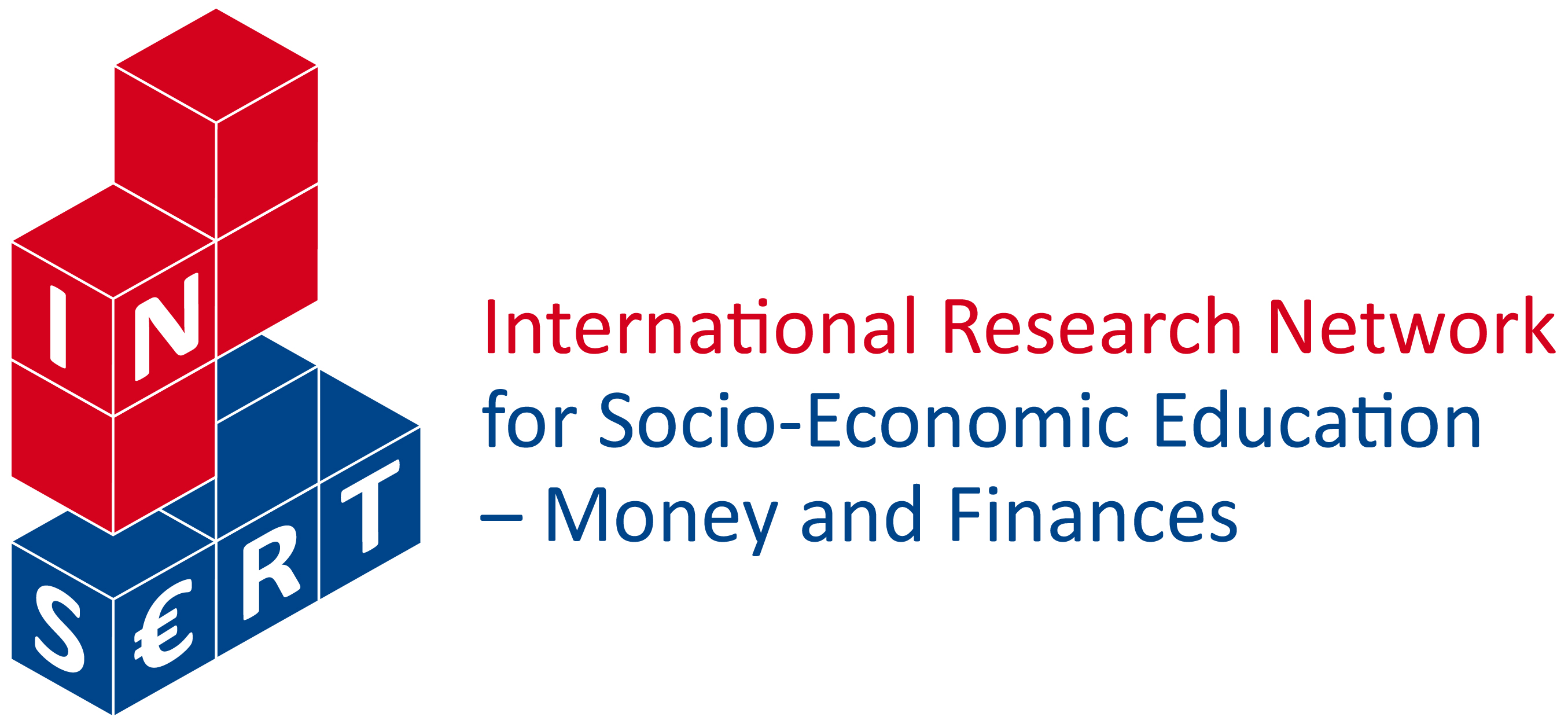 6
7
Privilege Walk
Welchen Chancen dürfen die vorgestellten Personen in der Arbeitswelt erwarten?
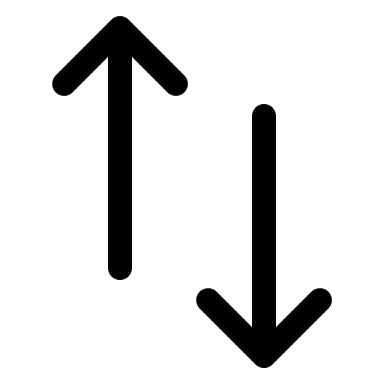 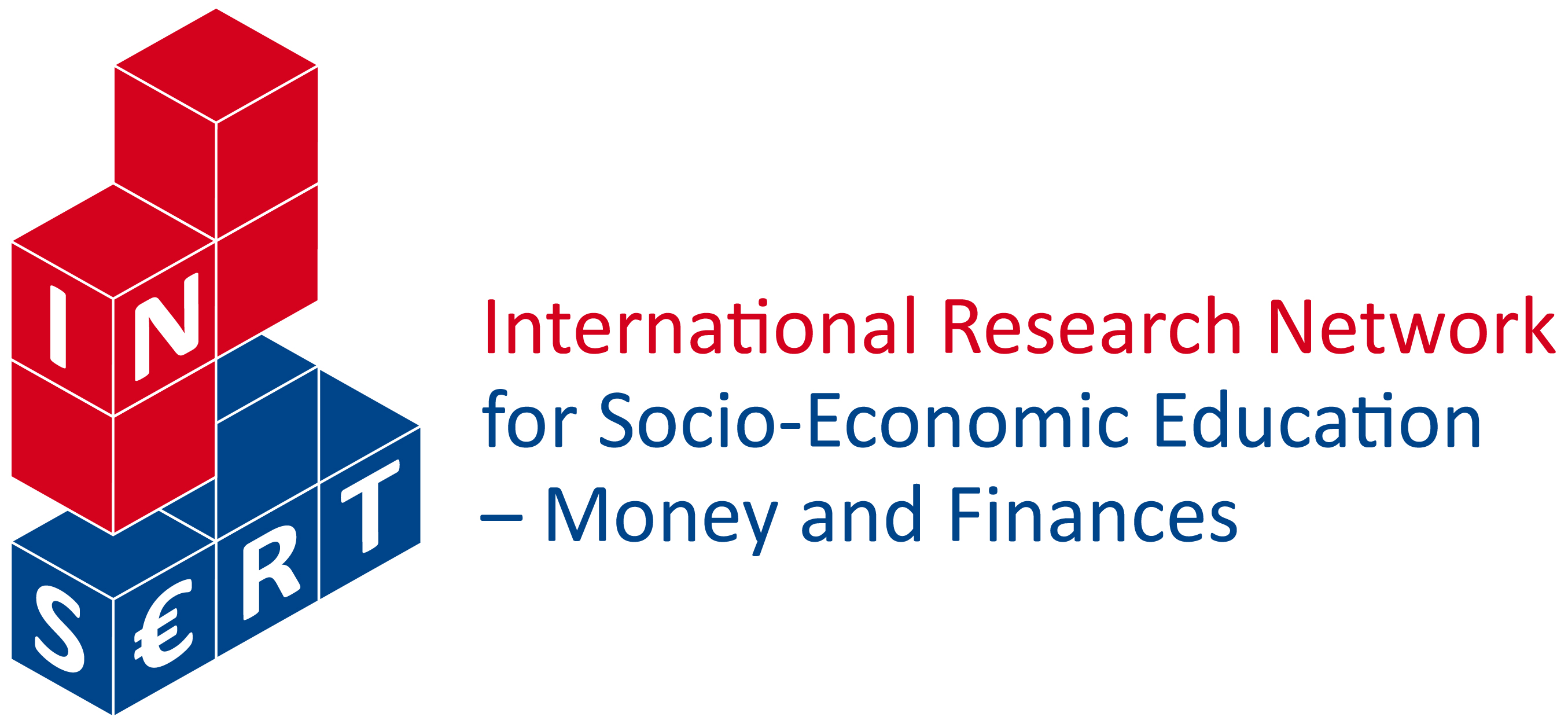 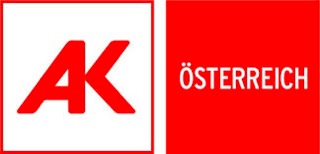 gefördert von
Word Cloud
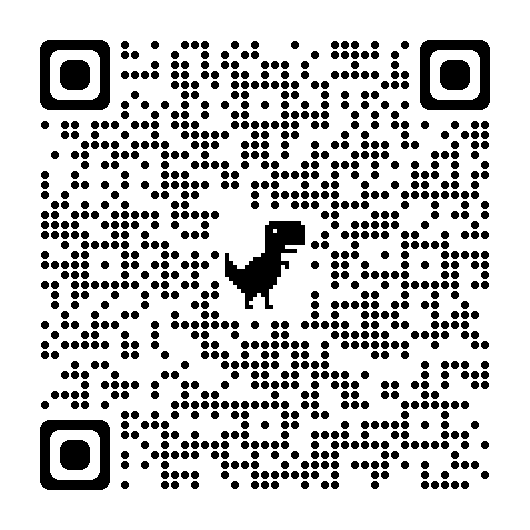 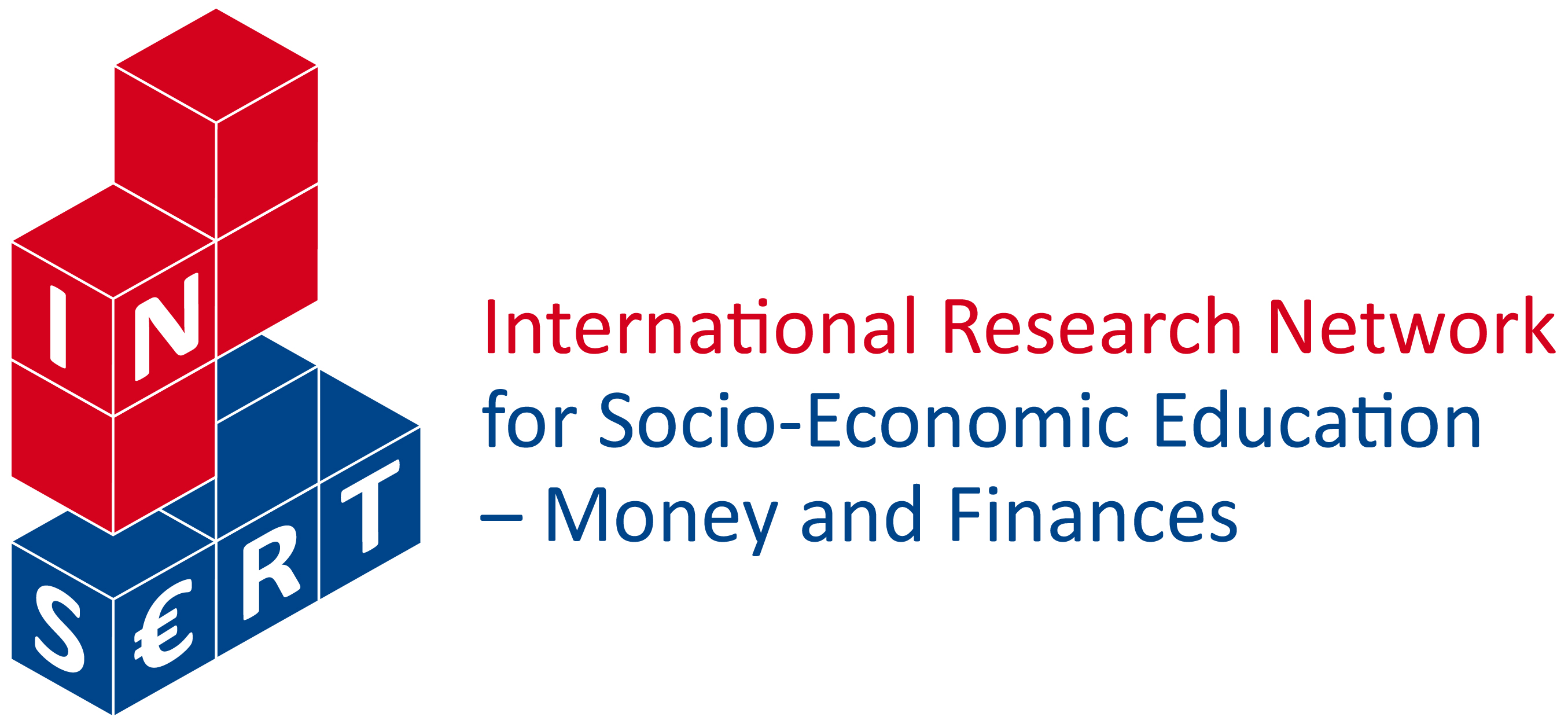 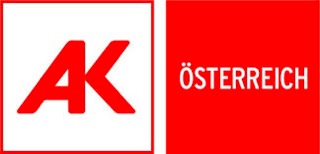 8
gefördert von
Mögliche Antworten:
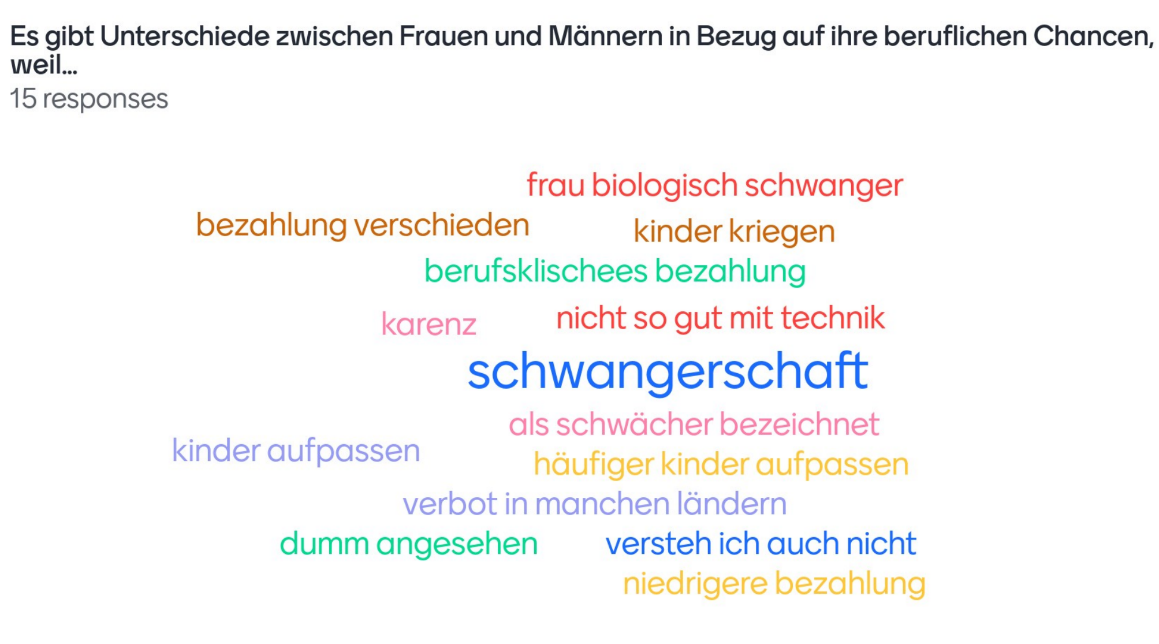 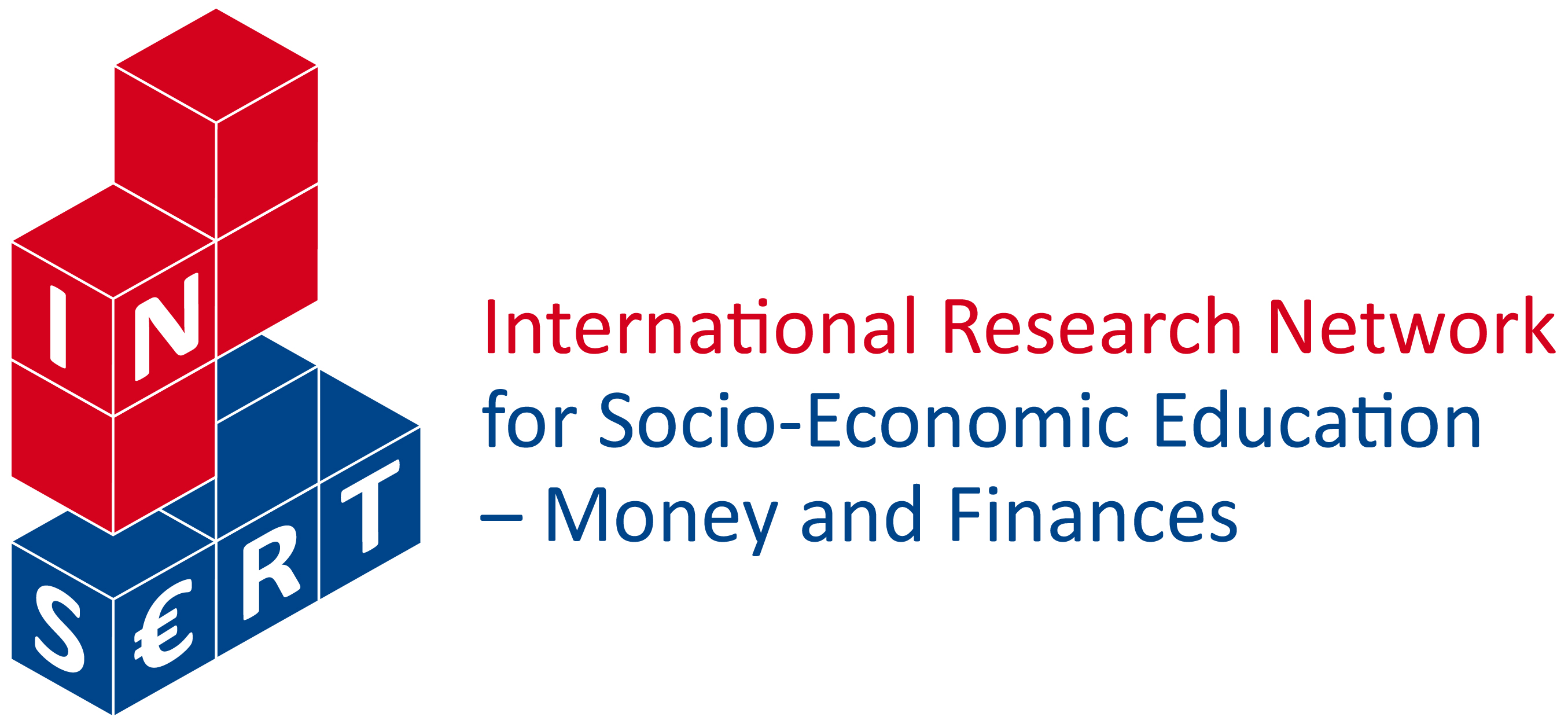 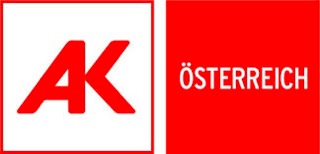 9
gefördert von
Sadia Kabir
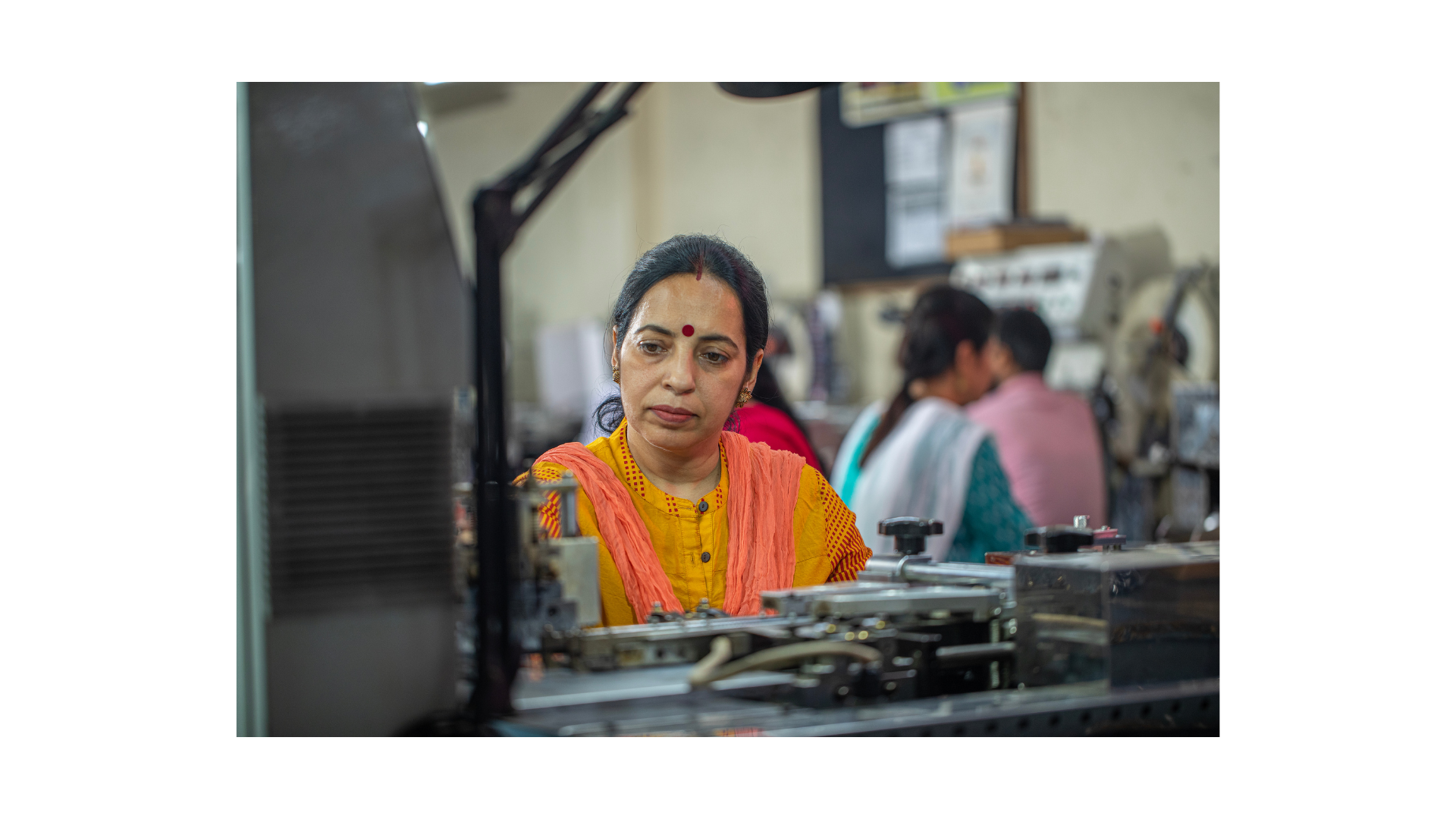 Bildquelle: canva.com
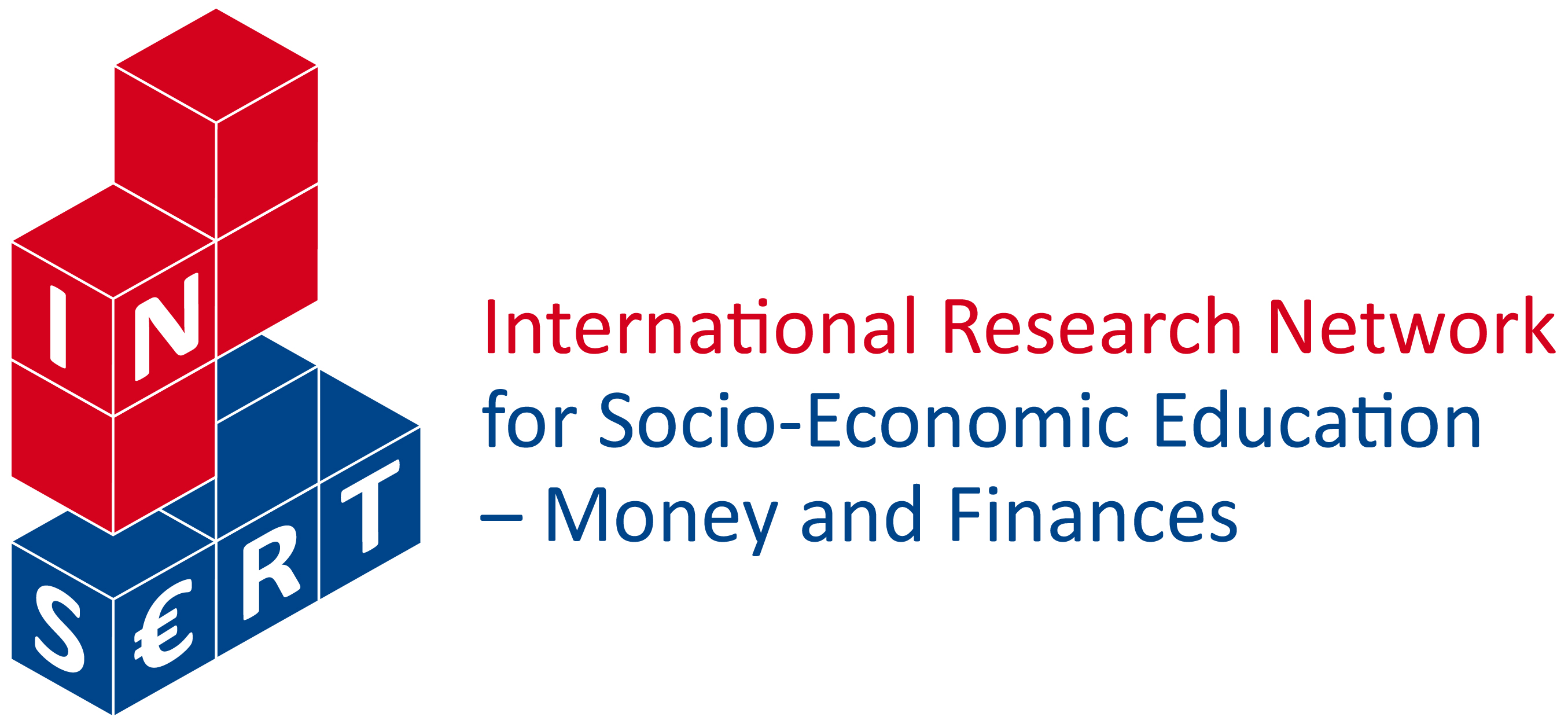 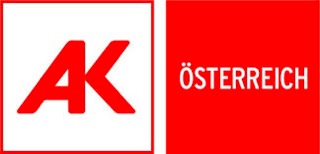 10
gefördert von
Pamela Reif
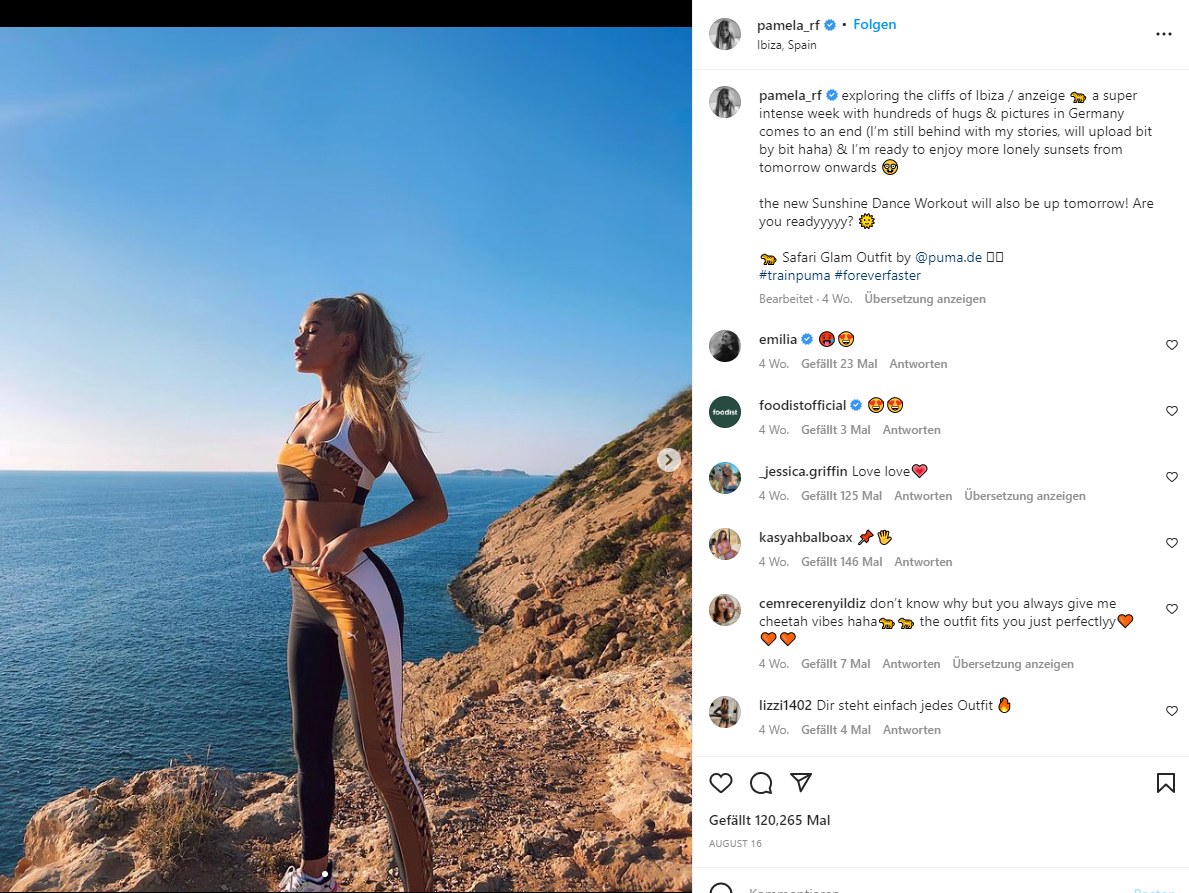 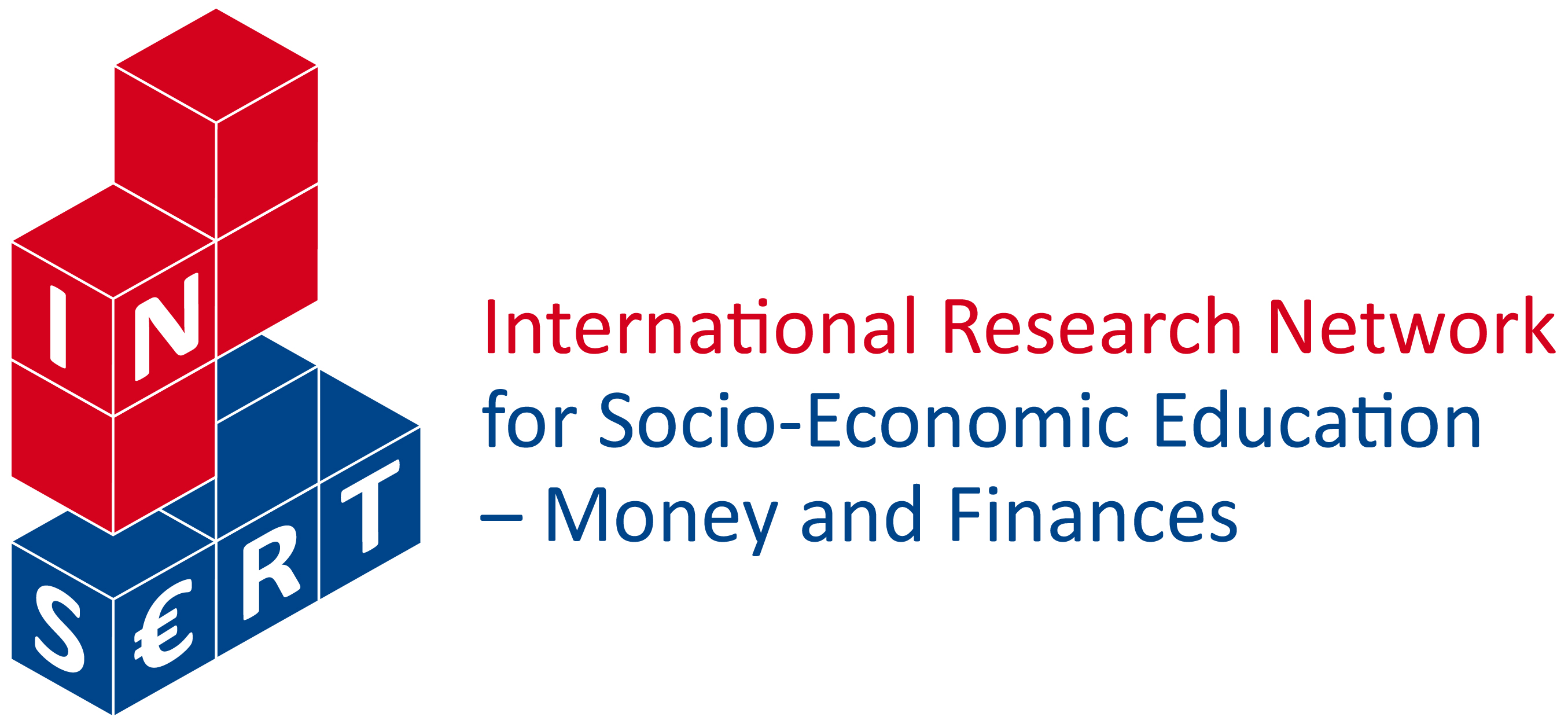 Bildquelle: https://www.instagram.com/pamela_rf/?hl=de
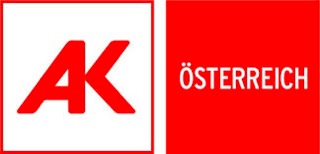 11
gefördert von
Susanne Meier
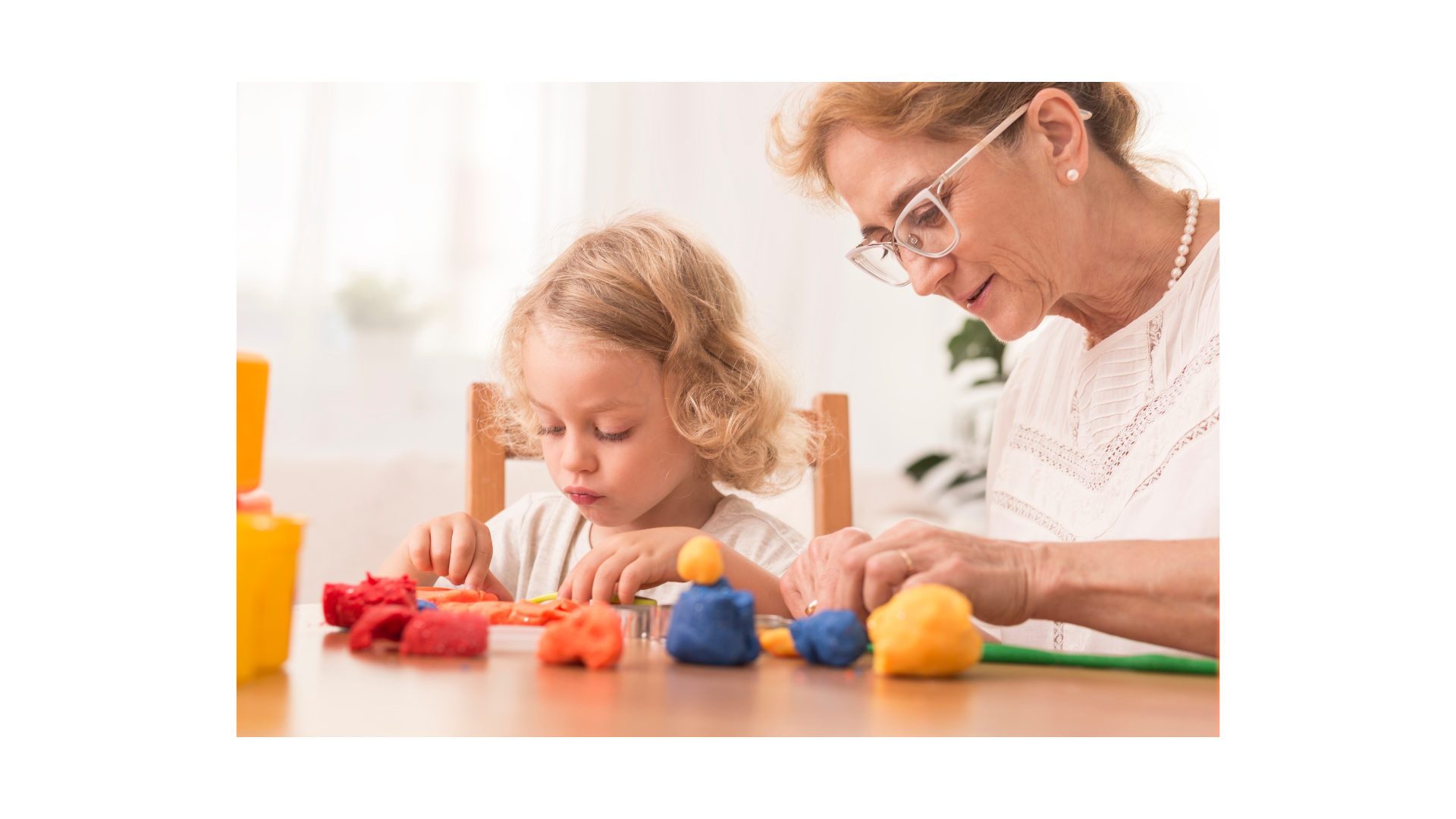 Bildquelle: canva.com
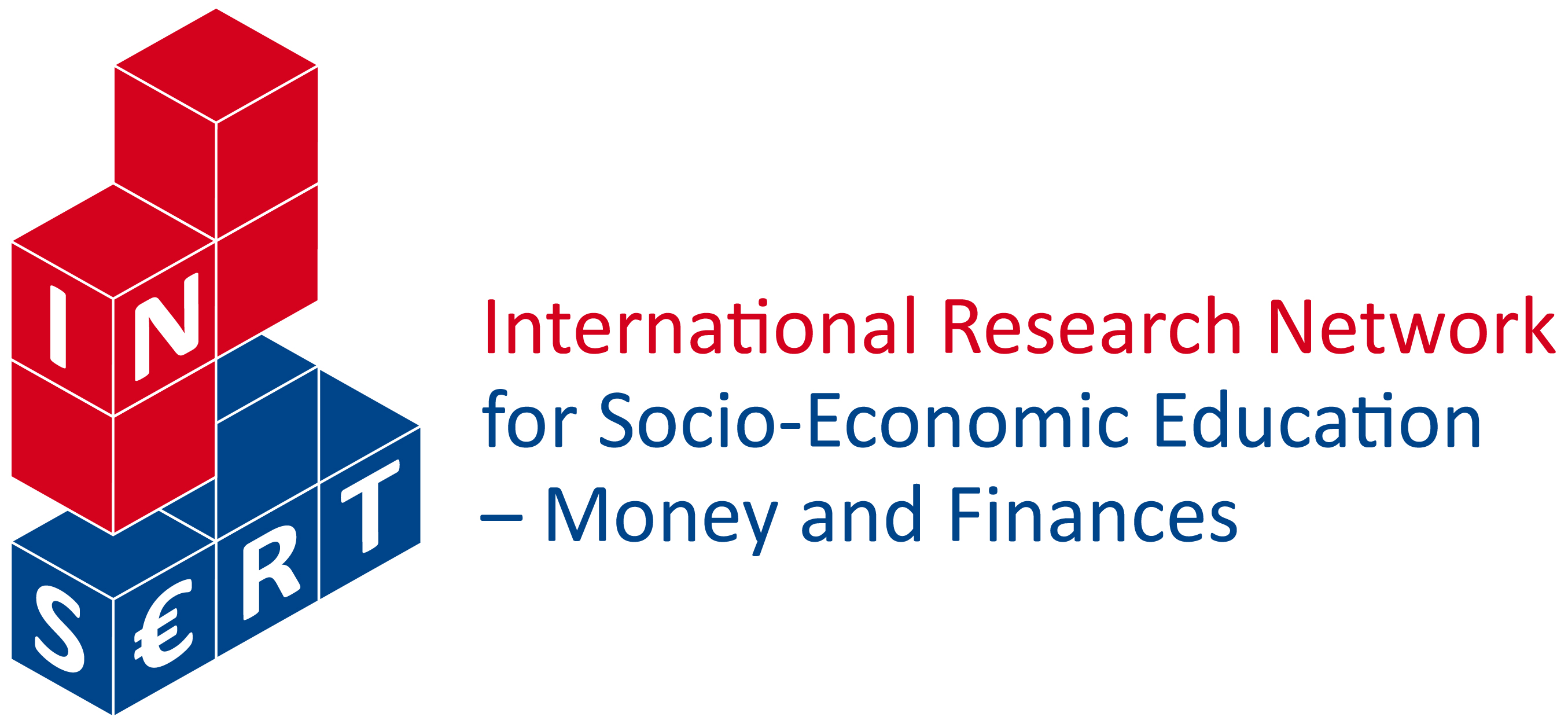 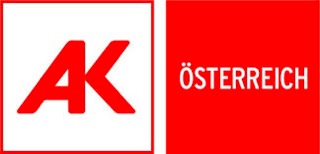 12
gefördert von
Carolin Marini
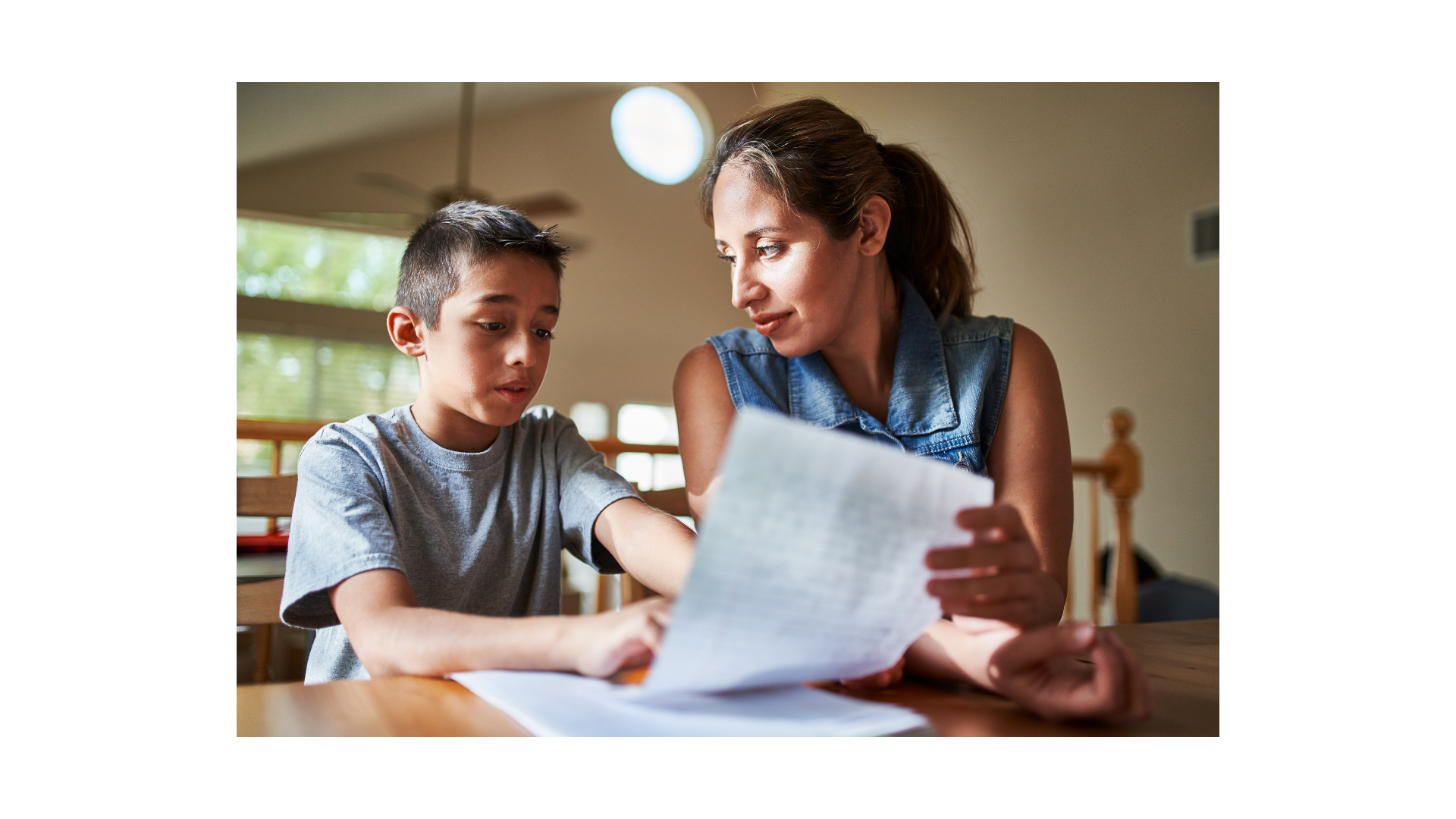 Bildquelle: canva.com
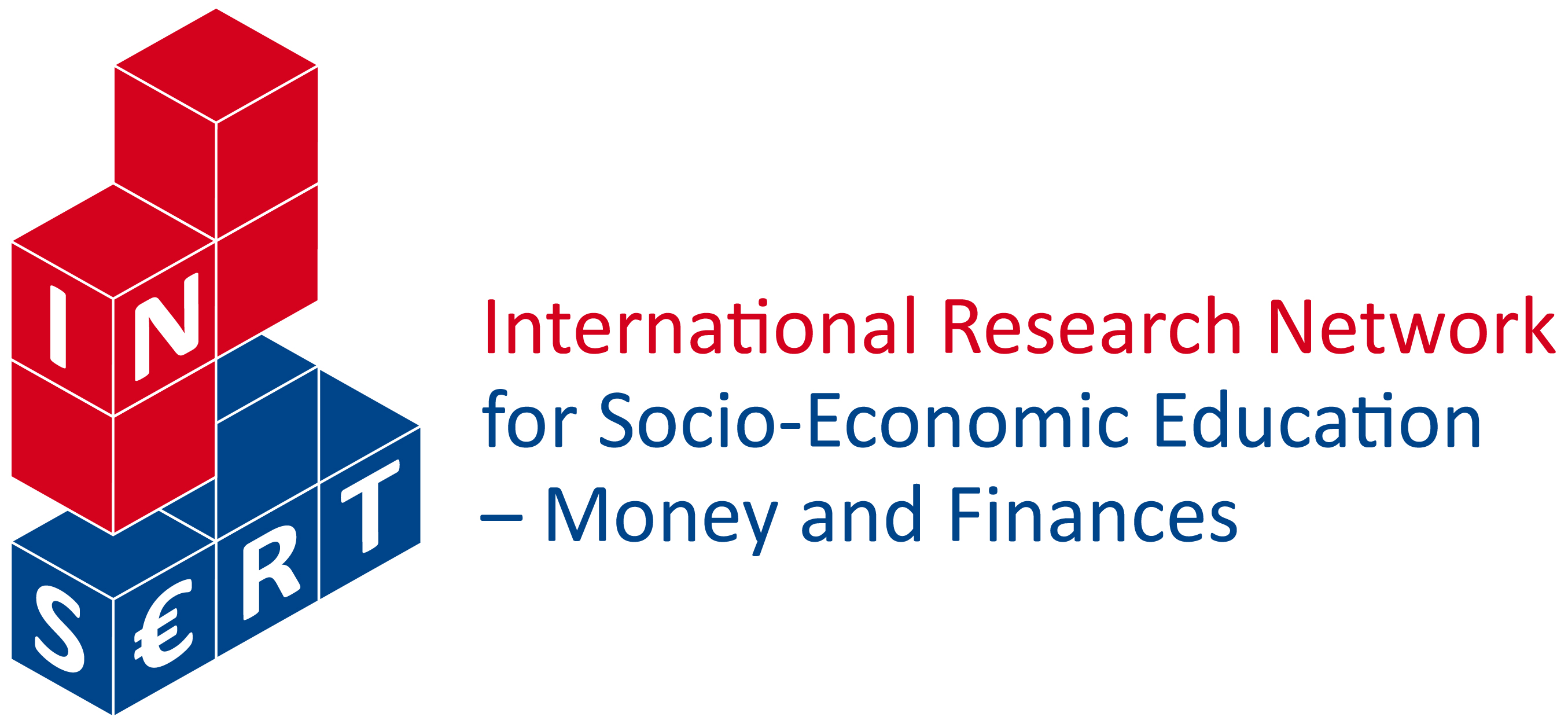 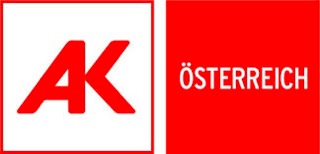 13
gefördert von
14
Welche Chancen und Herausforderungen kennzeichnen die Erwerbsarbeit bzw. die Reproduktionsarbeit der vorgestellten Personen?
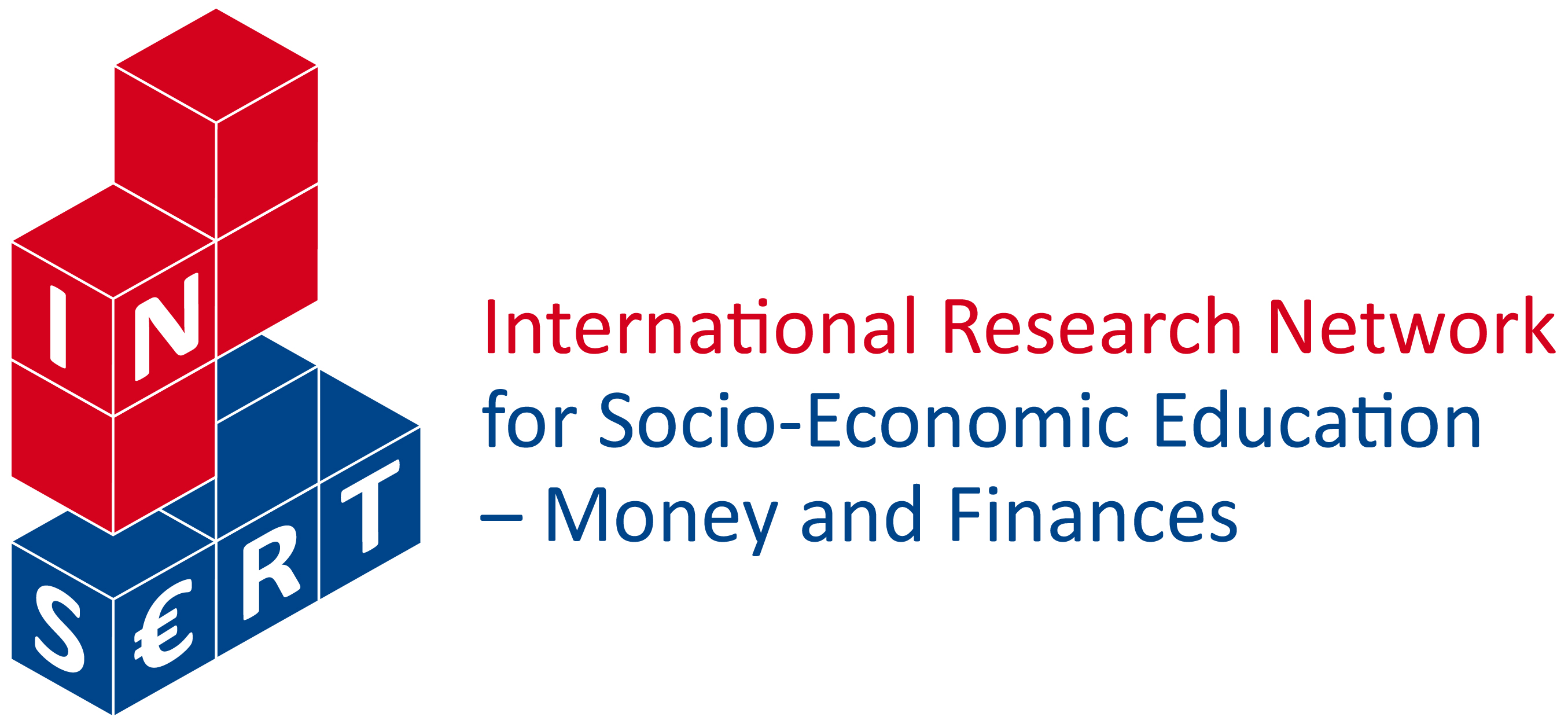 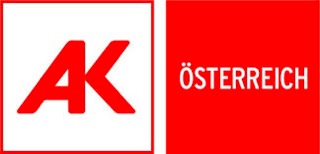 gefördert von
15
„Sie ist erfolgreich, weil …“
„Sie wird geschätzt, weil …“
„Das ist ihr größtes Problem:“
„Kritische Stimmen sagen über sie …“
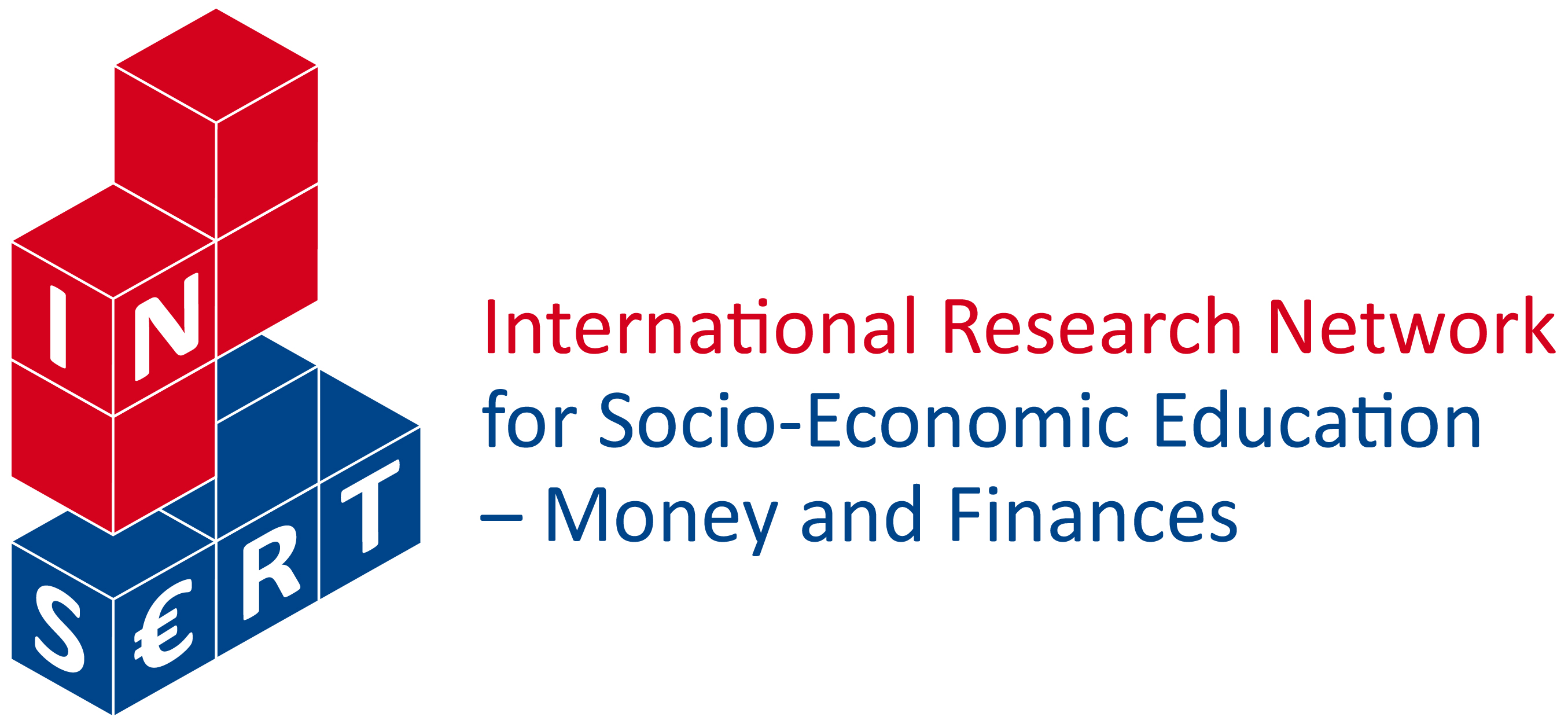 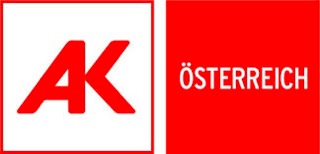 gefördert von